Start:
Research task:
Good = I have state the correct answers
Outstanding = I have explained the correct answers 

Challenge = how does it effect SPORTING performance
Previous learning (last term):
Biceps job = 
Quadriceps job =
Deltoids job = 
Gastronomes job =
Independent work!
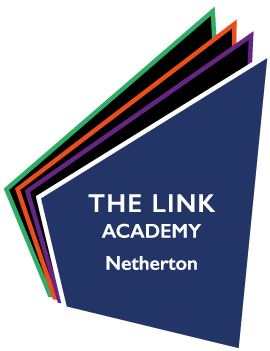 Blood (vascular) Shunting:
Plasma
What is this????
Previous learning (last week):
Function of the cardiovascular system
1

2

3
White blood cells
What are immediate effects of exercise on Circulatory System?
New learning :
Blood Pressure:
What is Blood Pressure?

What causes high blood pressure?

How can we reduce high blood pressure?

What is the danger of high blood pressure?
Red blood cells
What are long term effects of exercise on Circulatory System?
Blood vessels: Arteries, Veins and Capillaries
FIND OUT EACH JOB and STRUCTURE
Platelets
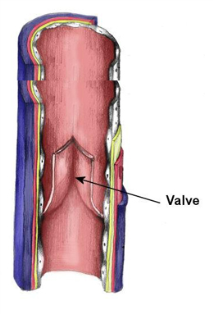 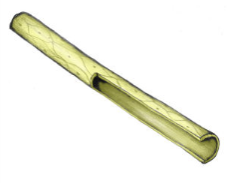 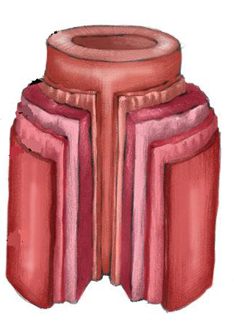 CARDIAC OUTPUT =
The formula to work our Cardiac Output is:
Find the structure and function of each
Stroke Volume =
Components of
Heart Rate =
Blood:
Extension:
3. Find information on the double circulation
Label the heart
Draw the direction of blood flow
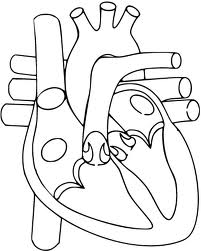 4. CREATE A QUIZ, WITH ANSWERS ON WHAT YOU HAVE RESEARCHED